GIZ Support for Transparency:PATPA & Information Matters
“Enhancing transparency around NDCs for benefits beyond reporting“ 
Side Event | 21 June 2019  –  Klaus Wenzel, GIZ
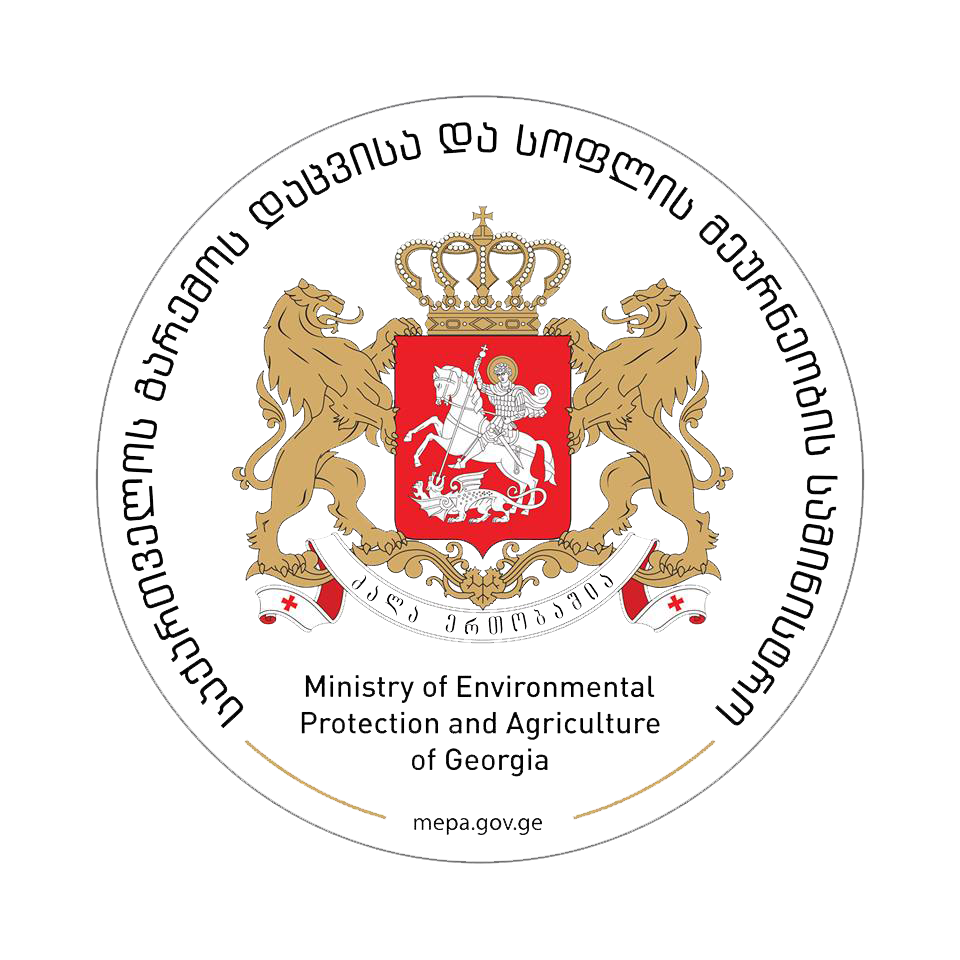 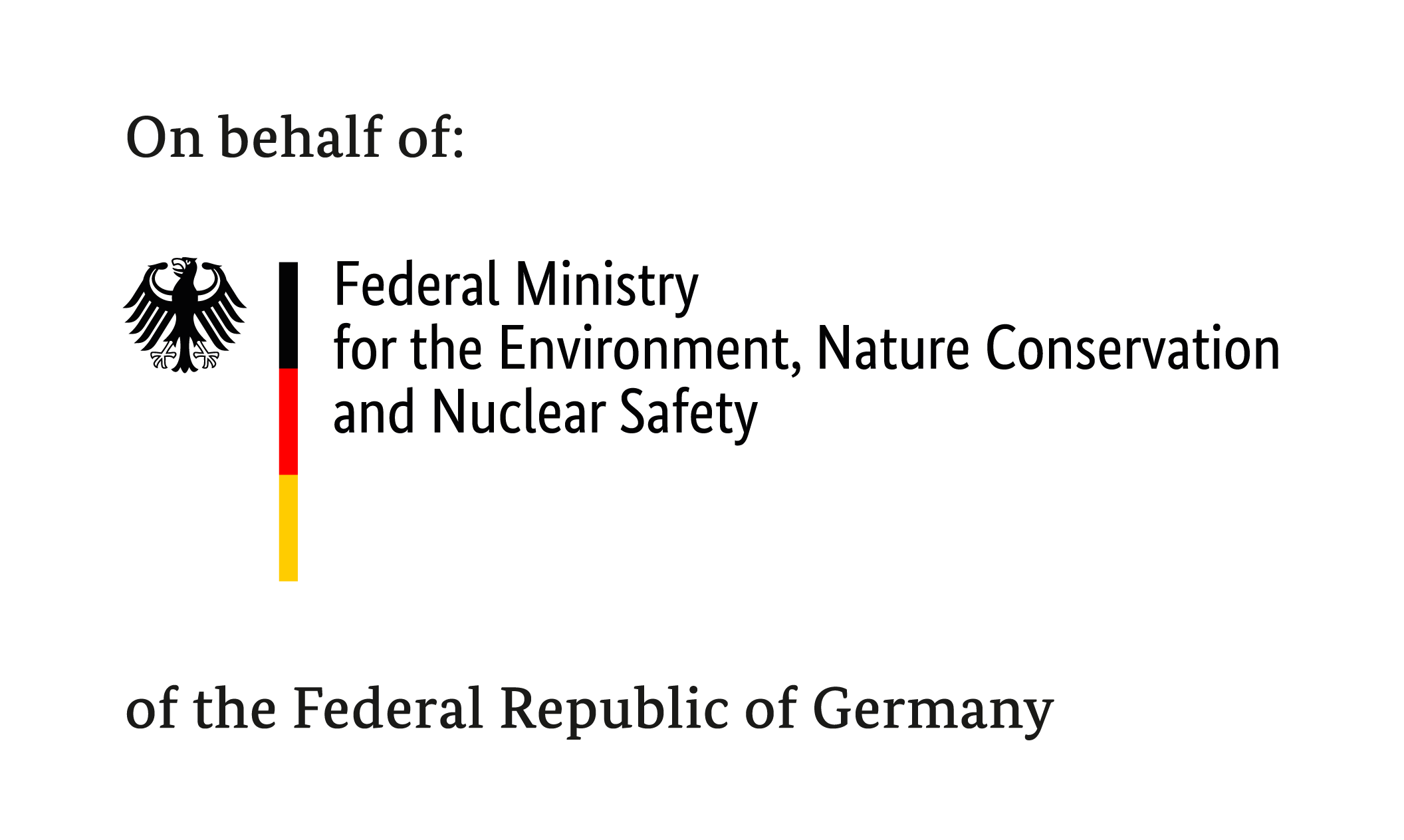 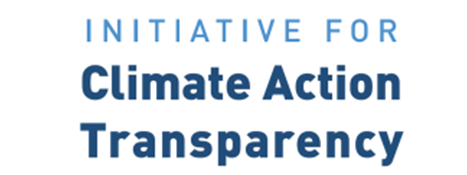 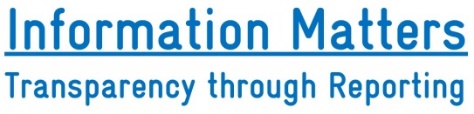 Information Matters
Launched in September 2013 – project closure June 2019, will be integrated in Transparency Partnership (PATPA)
Commissioned by the German Federal Environment Ministry (BMU) in the framework of the International Climate Initiative (IKI)
Goal: Strengthen in-country capacities for enhanced reporting through BURs and NCs
Activities: 
Stock-staking of MRV-systems and development of road-maps
 Provision of in-country tailored capacity-building and training
Peer-to-peer exchange and generation of knowledge products 
www.transparency-partnership.net/information-matters
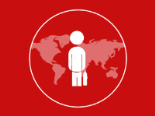 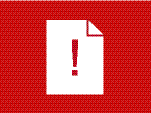 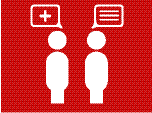 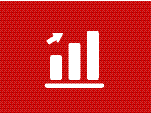 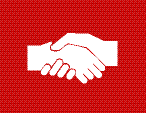 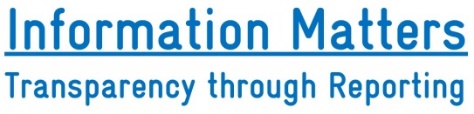 Page 2
21 June 2019
GIZ support for Transparency: PATPA & Information Matters
Information Matters
7 IM Partner Countries
Mongolia
Georgia
Kyrgyzstan
Lebanon
Dominican Republic
Algeria
Tajikistan
Jordan
Vietnam
Niger
14 Countries supported under the Ad-hoc Facility
Burkina Faso
Laos
Philippines
Benin
Malaysia
Colombia
Ghana
Zambia
Eswatini
Chile
South Africa
Page 3
GIZ support for Transparency: PATPA & Information Matters
21 June 2019
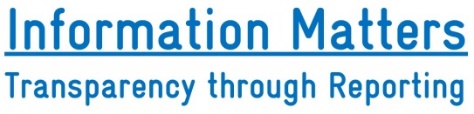 Information Matters – Ad hoc Facility
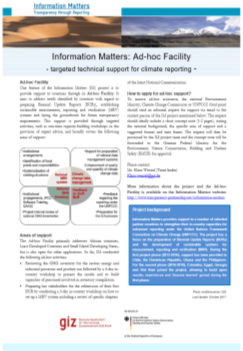 Targeted in-country CB-support for African countries, LDCs and SIDS (also open for applications by other developing countries)
Bridges support gaps between different projects / initiatives
Flexible, quick and easy application
Potential support areas:
preparing Biennial Update Reports, 
establishing sustainable MRV-systems and 
laying the basis for ETF requirements
For more information see: Ad-hoc Facility Factsheet
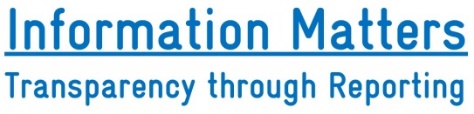 Page 4
21 June 2019
GIZ Support for Transparency: PATPA & Information Matters
Partnership on Transparency in the Paris Agreement
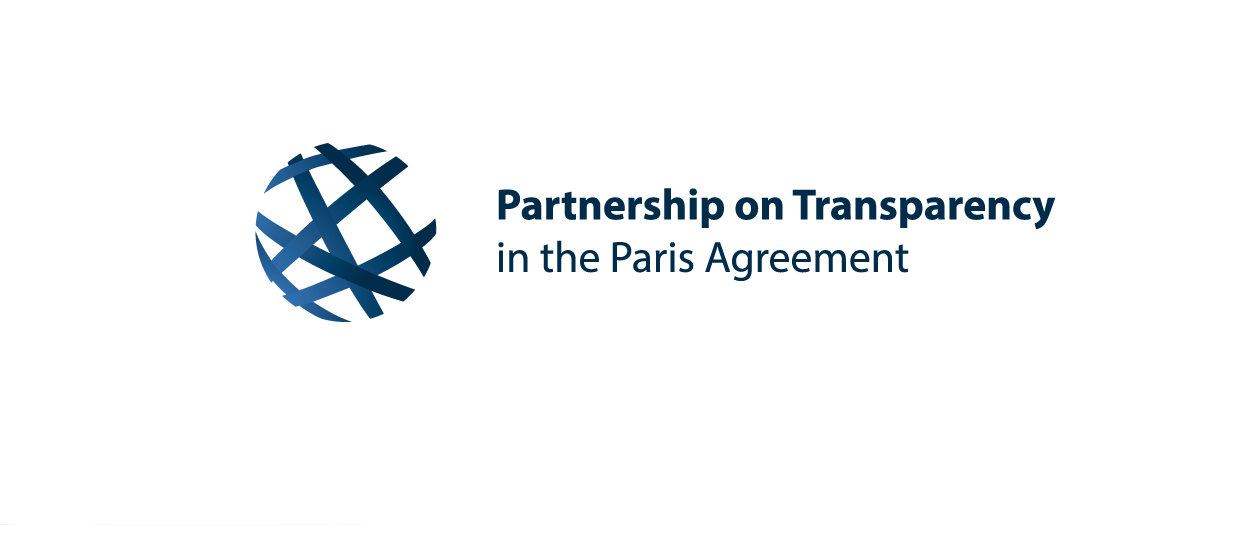 History & Objectives
Launched in 2010 at the Petersberg Climate Dialogue by South Africa, the Republic of Korea and Germany
Aim: promoting ambitious climate action through enhanced transparency 
The Partnership:  
fosters transparency, communication, networking and trust between countries;
provides capacity building and promotes mutual learning within regions and among negotiators and practitioners on a global scale
identifys and disseminates good practice examples and lessons learnt
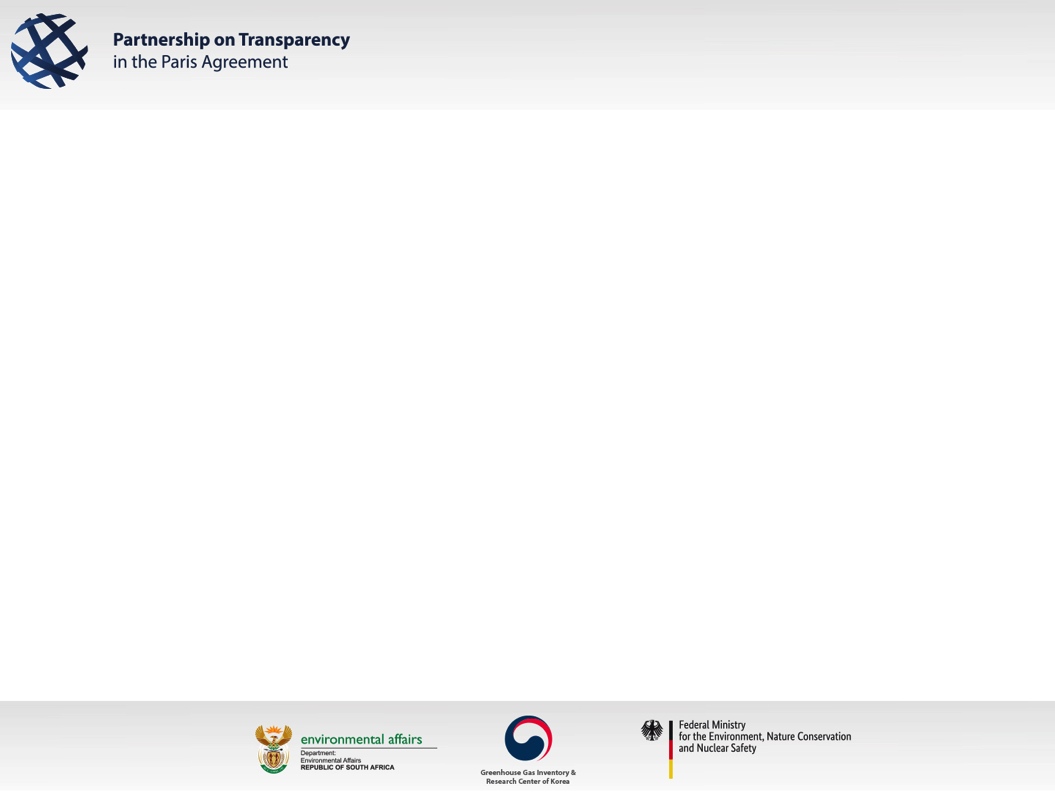 21 June 2019
Page 5
GIZ support for Transparency: PATPA & Information Matters
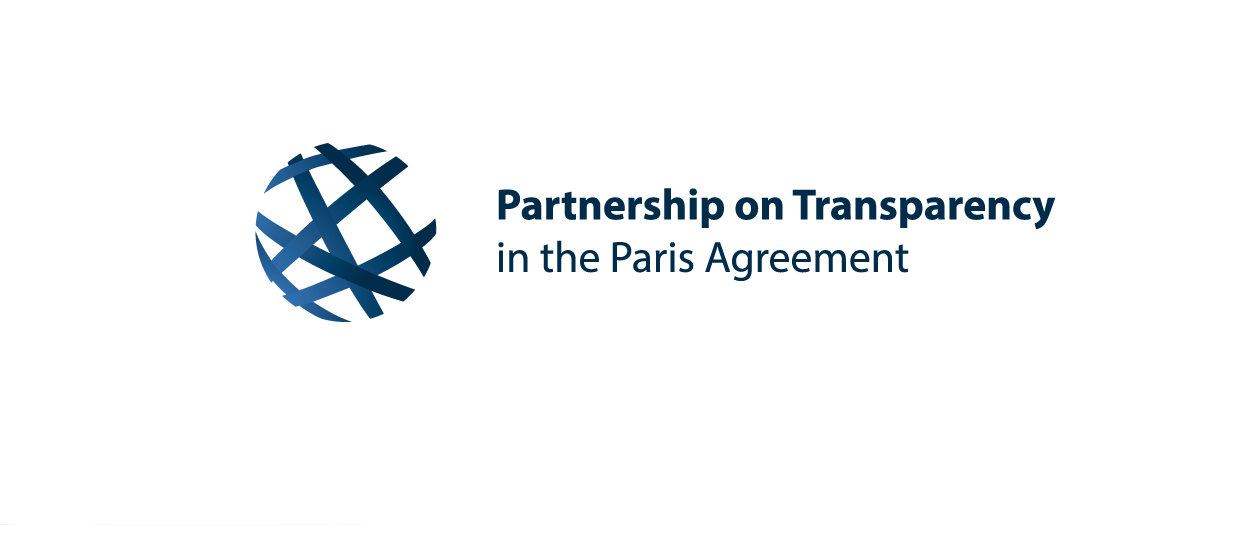 Partnership on Transparency in the Paris Agreement
Partnership Formats include:
Annual Partnership Retreats to discuss crucial issues of the UNFCCC negotiations
Peer-to-peer learning and capacity building activities through technical workshops in 5 regional and language groups, and through international conferences
Partnership Meetings held in the margins of UN climate negotiations
Knowledge sharing and knowledge products, e.g. through newsletters and www.transparency-partnership.net
21 June 2019
Page 6
GIZ support for Transparency: PATPA & Information Matters
Overview of the Climate Helpdesk
SPA 2.0 (from July 2019)
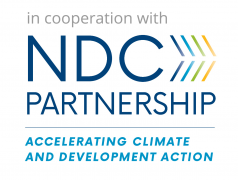 Climate Helpdesk
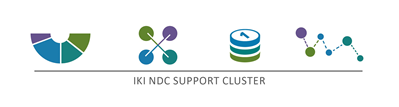 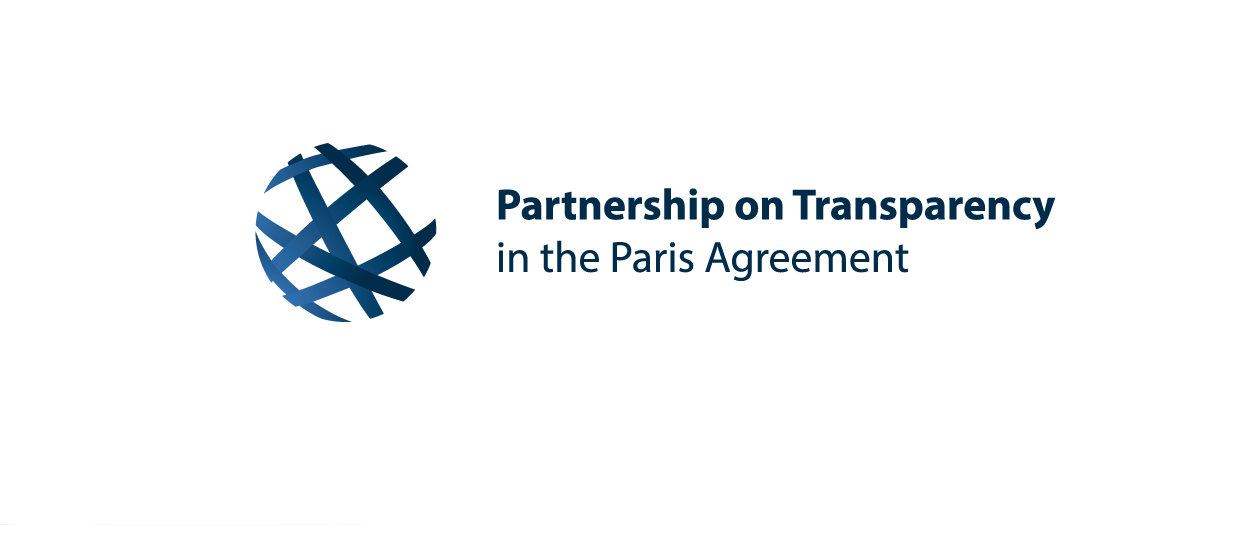 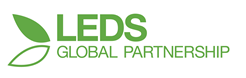 21 June 2019
Page 7
GIZ Support for Transparency: PATPA & Information Matters
Thank you!
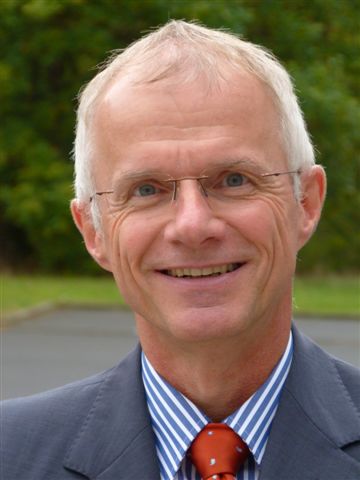 Contact & information:
info@transparency-partnership.net

www.transparency-partnership.net

www.twitter.com/TrackingClimate
Page 8
21 June 2019
GIZ Support for Transparency: PATPA & Information Matters
Partnership on Transparency in the Paris Agreement
Regional & Language groups
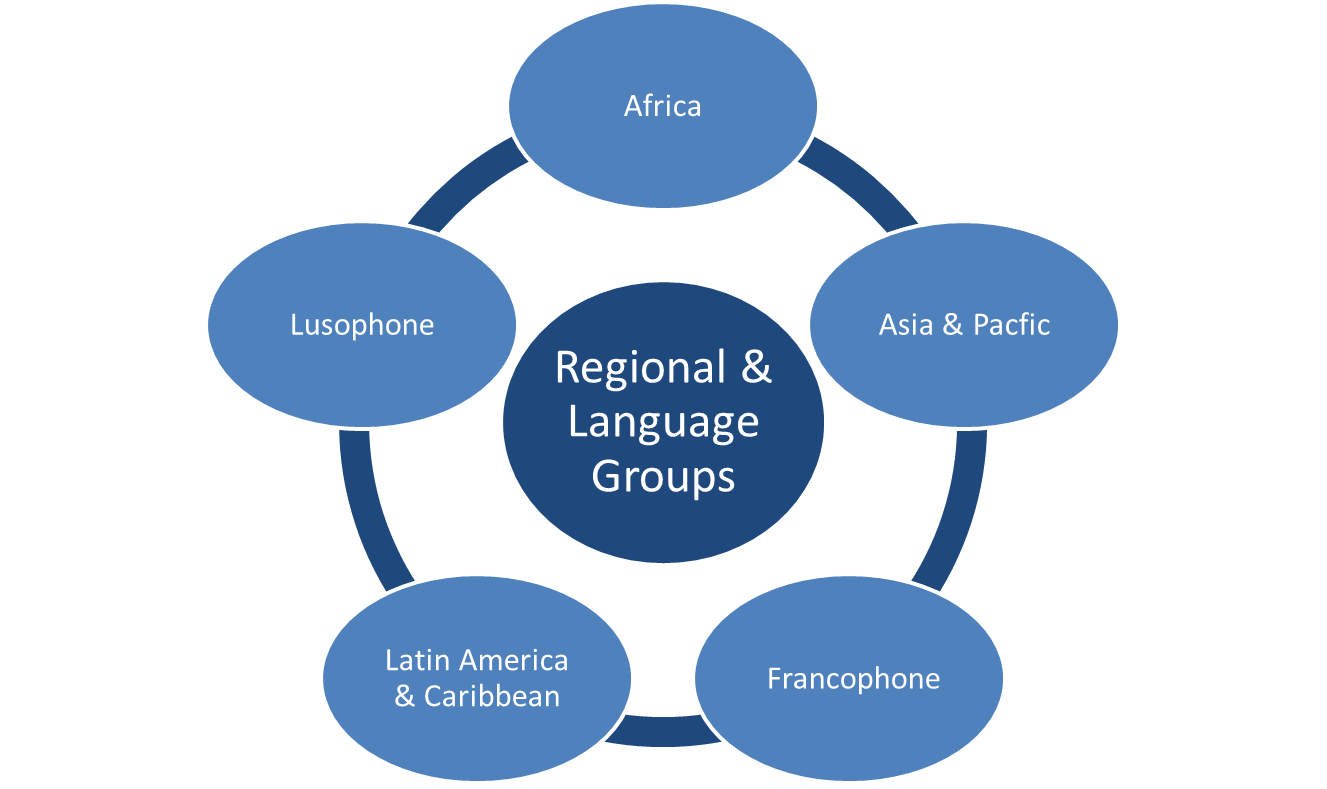 Page 9
21 June 2019
GIZ Support for Transparency: PATPA & Information Matters
Partnership on Transparency in the Paris Agreement
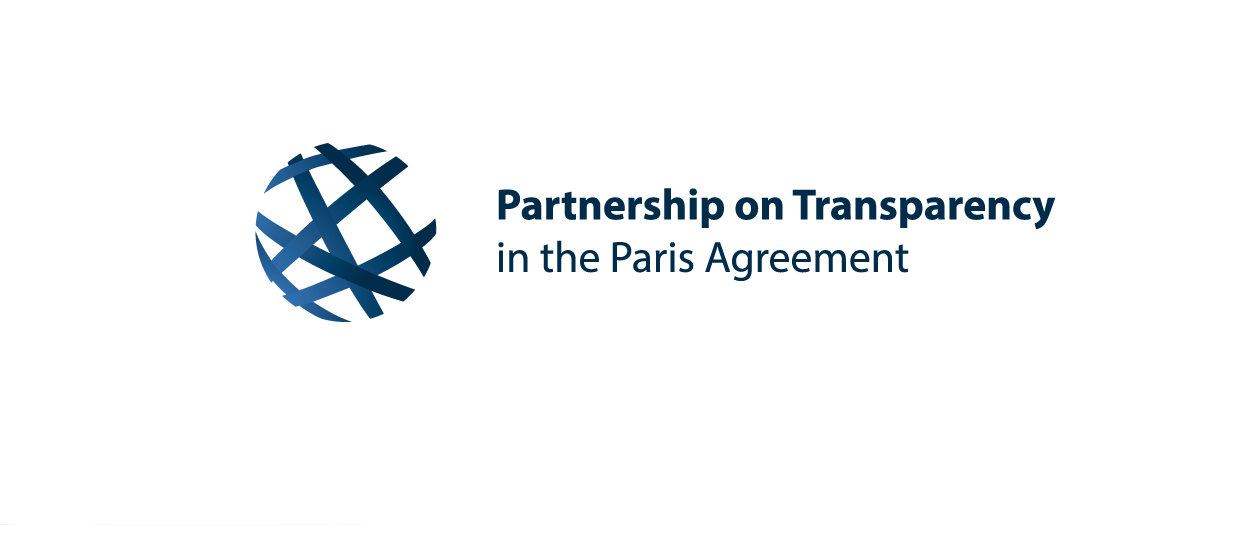 Good Practice Database:
Serves as a central hub for case studies on learning and leadership in climate action
Easily-searchable data base of good practice examples
Cases where climate action is effectively designed and implemented
Cases in which countries have overcome obstacles to implementation
Jointly established by PATPA, IKI NDC Support Cluster, UNDP NDC  Support Programme, LEDS GP and NDC Partnership
Full content is accessible through all partner’s websites
Online database PATPA: 
https://www.transparency-partnership.net/good-practice-database
21 June 2019
Page 10
GIZ support for Transparency: PATPA & Information Matters